Learning Workshops on climate change issues
Main Areas for Low Carbon Emission aims
Energy 
Food
Gardening
 Transport 
 Recycling / Waste management
Why Climate change is a challenge
Basic aim of Climate Challenge Initiative (2018-20)
The primary aim of the Climate Challenge Initiative at NKS is to raise awareness of the changing climate and its negative effects on our planet earth, and how we can contribute to mitigate these through changed behaviour.
Main Areas of the Project under Low Carbon Emission aim
Energy 
Food
Gardening
 Transport 
 Recycling / Waste management
Basic aim of Climate Challenge Initiative (2018-20)
Energy
One to one support to families for advise, information and energy checks 
issue of fuel poverty - to support the families. 
Educational sessions and confidence building workshops will be held to increase CO2 literacy in the community.
Basic aim of Climate Challenge Initiative (2018-20)
Recycling / Waste management
NKS organised exchanging of unwanted materials
group sessions to make quilts with unused textiles/materials. 
encourage reusing the unwanted dresses/saris/materials, waste bottles, car tyres, tins
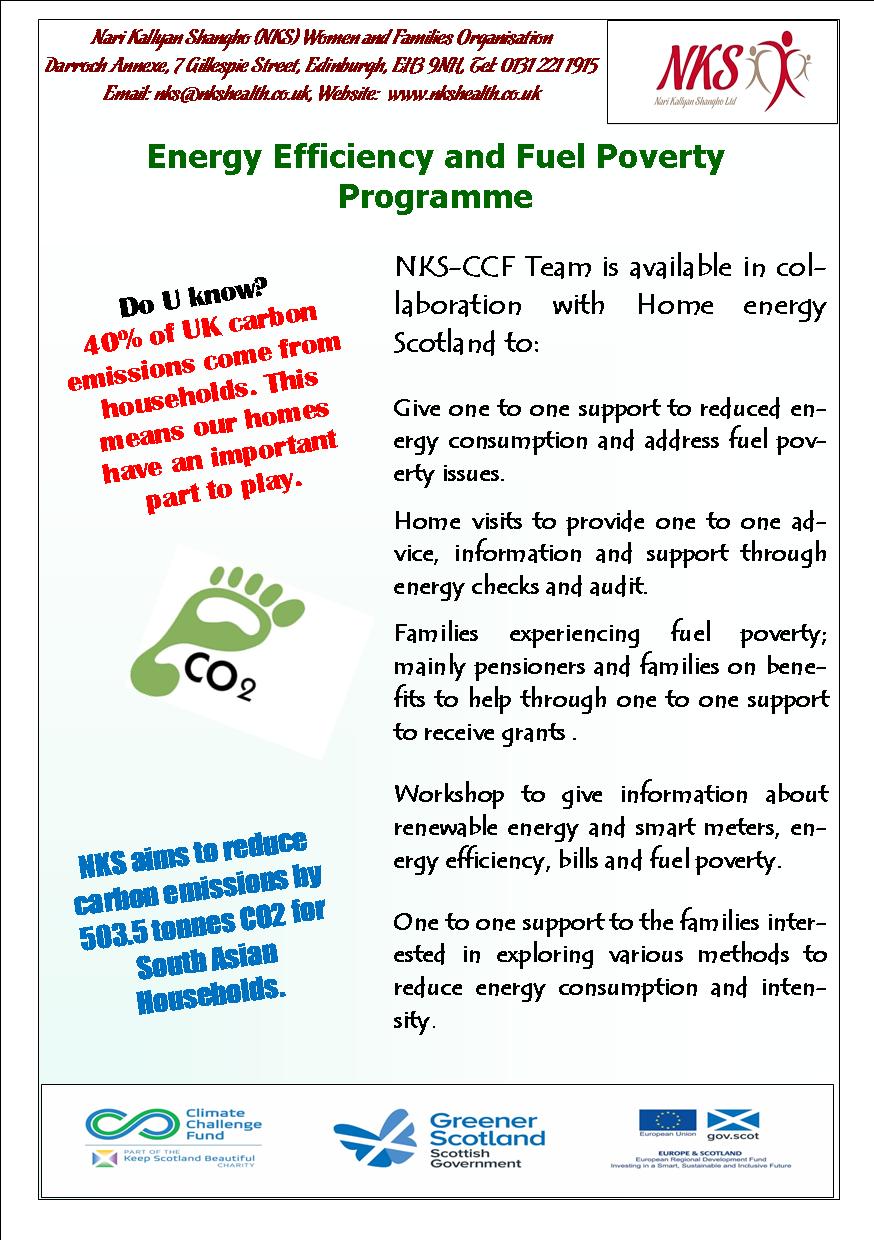 Home Energy Efficiency Basic information and learning Videos
https://youtu.be/GNUmeXO5jvU

https://youtu.be/dCOr50j-wjE

https://www.youtube.com/watch?v=TdI98ciCf3c